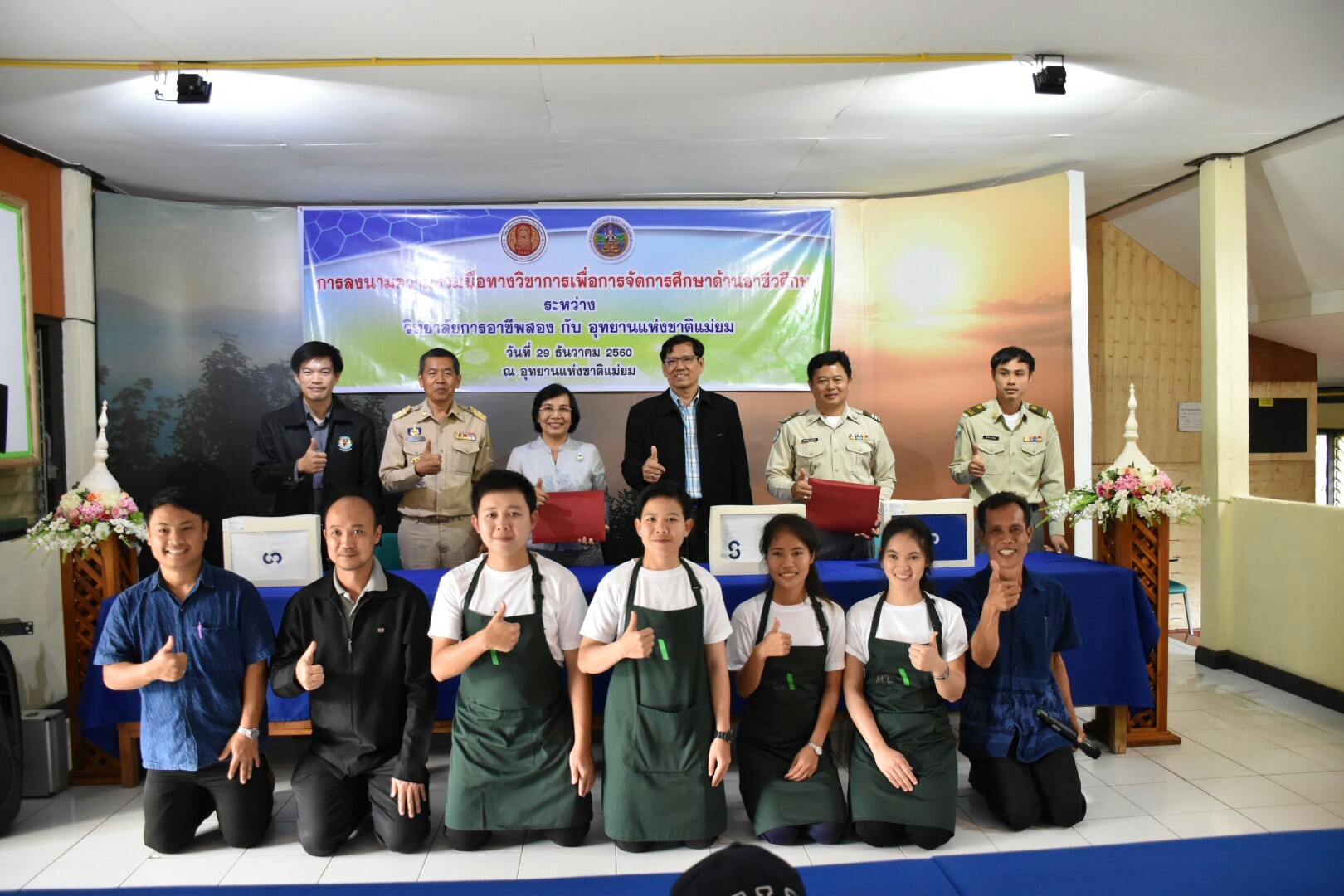 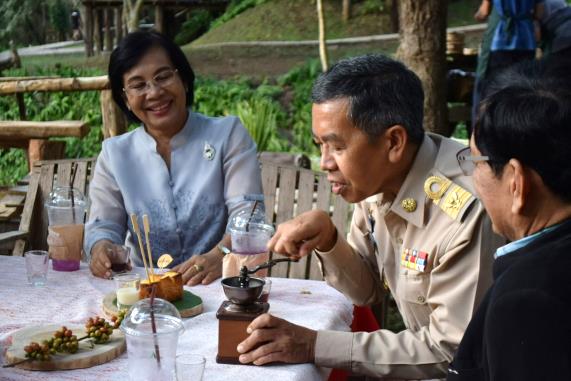 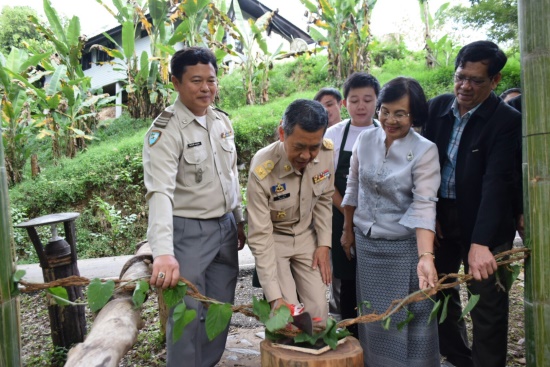 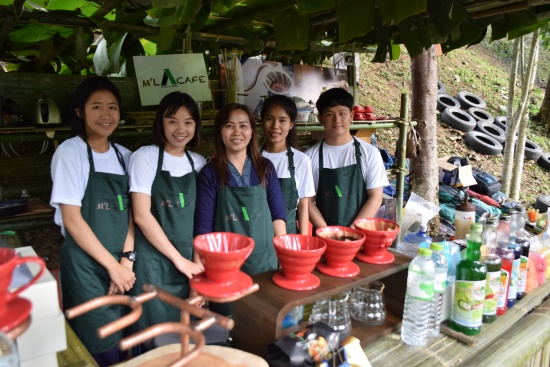 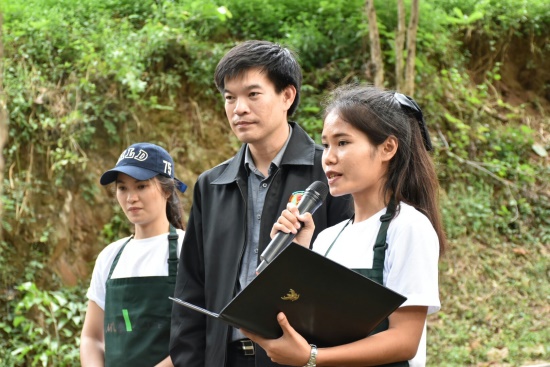 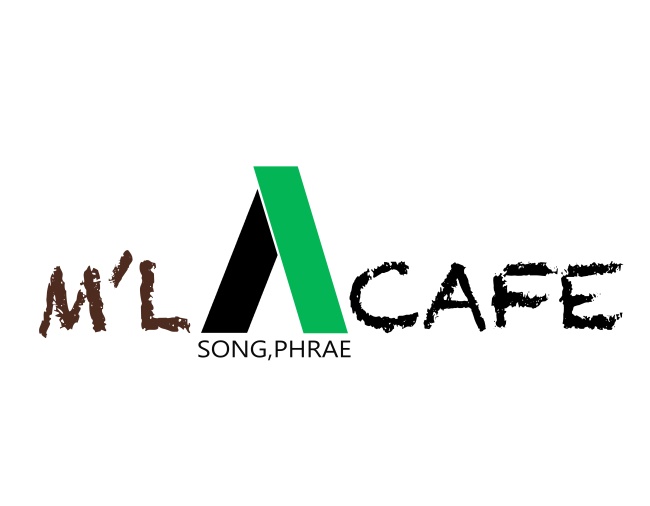 29 ธ.ค. 60 วก.สอง MOU กับอุทยานแห่งชาติแม่ยม
29 ธันวาคม 2560 วิทยาลัยการอาชีพสองลงนามความร่วมมือ กับ อุทยานแห่งชาติแม่ยม ณ อุทยานแห่งชาติแม่ยมโดยในช่วงเทศกาลปีใหม่ วิทยาลัยการอาชีพสอง ได้นำโครงการหารายได้ระหว่างเรียนให้กับนักศึกษาที่มีความรู้ความสามารถทางด้านการขายอาหาร ขายกาแฟ นำไปบริการเปิดร้านภายใต้ชื่อ M’L A CAFE  SONG,PHRAE ณ อุทยานแห่งชาติแม่ยมด้วย ซึ่งเริ่มเปิดให้บริการตั้งแต่วันที่ 29 ธันวาคม 2560 ถึง 3 มกราคม 2561 
วิทยาลัยการอาชีพสอง จึงขอเชิญชวนนักท่องเที่ยวเยี่ยมชมธรรมชาติ ณ อุทยาแห่งชาติแม่ยม พร้อมชวนชิมกาแฟมลาบรี  หรือ ชนเผ่าผีตองเหลือง ที่มีความหอม และอร่อยที่ไม่เหมือนใคร